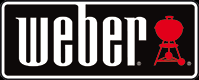 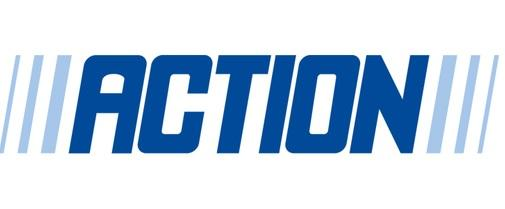 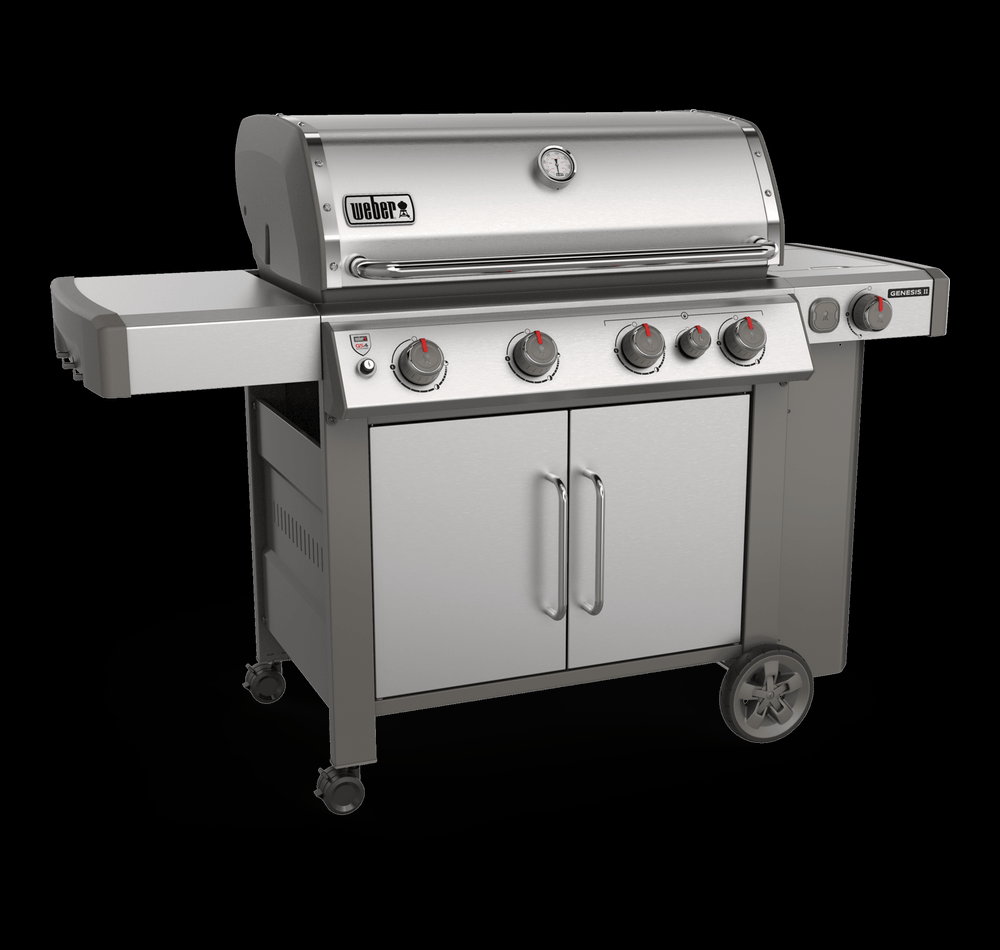 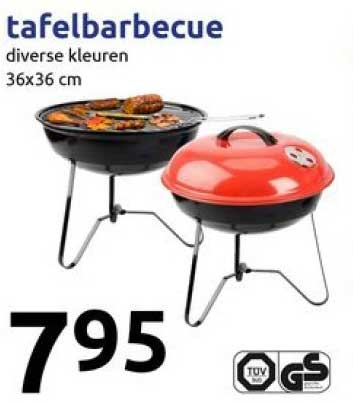 Weber
Luxere uitstraling
Betere kwaliteit
Bekendheid Materiaal
vormgeving
Action 
Prijs
Bereikbaarheid
Kleiner